NORCE – Norwegian Research Centre AS
Dr. Kirsti Midttømme 
Chief Scientist, Dep. of Technology
24. juni 2020
This is NORCE
1000
Employees
7
Leading institutes
6
Key areas of research
1,3
Billion NOK
4
University owners
10
Cities
40
Nationalities
Locations
Tromsø
Bardu
BODØ
Bergen
Oslo
Haugesund
Stavanger
Grimstad
Kristiansand
NORCE
Energy
Health
Climate
Environment
Social Sciences
Technology
[Speaker Notes: Prototech
A provider of technical solutions, prototype- and product development, manufacturing and test services covering application areas from space to the ocean floor.
 
GEXCON
Gexcon AS is a world-leading company in the field of safety and risk management and advanced dispersion, explosion and fire modelling. Gexcon’s experience arises from detailed knowledge of explosion phenomena built up throughout years of extensive research projects, carrying out safety assessments, performing accident investigations and performing physical testing at the company's own dedicated facilities on the Norwegian island of Sotra outside Bergen. 
 
Tecom
Tecom AS was established in order to handle commercialization and attend to IPR at former CMR.
 
Polytec 
Polytec contributes, through research and development, to creating value in the region. Our goal is to convert our professional strength into solutions that help your business succeed. We wish to retrieve the whole potential – if it is gas, oil or renewable energy – Polytec aims for effective solutions.
 
NUBU
The Norwegian Center for Child Behavioral Development (NUBU)
The research conducted here shall be action directed and among other factors linked to implementation and evaluation of methods used to work with behavioral problems.
 
NIOM
Nordic Institute of Dental Materials (NIOM) works to ensure that dental biomaterials are safe and effective. We undertake research, participate in standardization and provide clinical relevant advice to the dental health services and health authorities in the Nordic countries. NIOM offers research-based consultancy and accredited testing according to international standards. Our independent test laboratory delivers accurate and independent data accepted for third-party evaluations of dental materials and instruments.]
Innovative and  energy-efficient school buildingsFjell school, Drammen
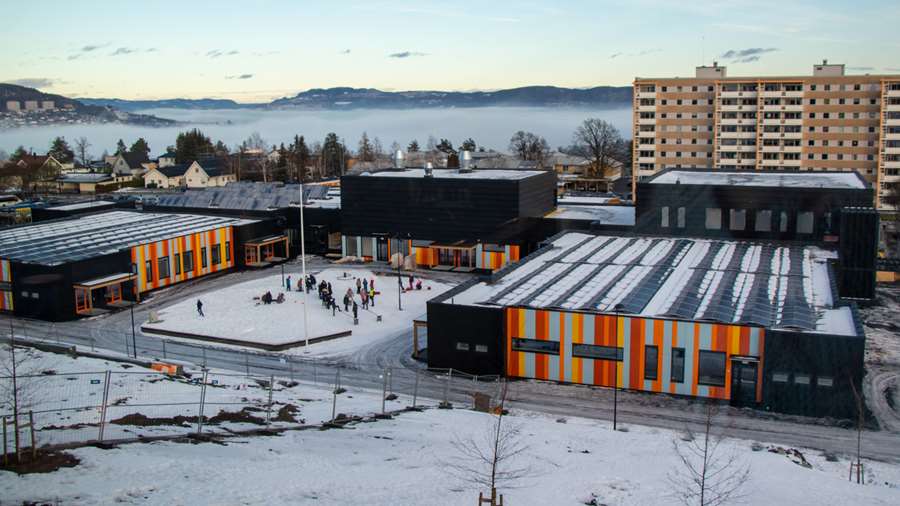 Medium-temperature borehole thermal energy storage (BTES)100 boreholes of 50 m depth
Solar collectors 150 m2 Photovoltaic (roof 900 m2 + wall 100 m2 ) CO2 heat pump (producing heat from air) 
Heat delivery; ca 350 MWh /year 
Distribution systems: floor heating (water) and ventilation (air)
Heat power: base load: 80 kW, peak load ca 300 kW 
Charging the BTES ca 700 MWh year
Distributed temperature fiber – optic monitoring in 11 boreholes 
In operation from april 2020 
Owner and operator: Drammen municipality
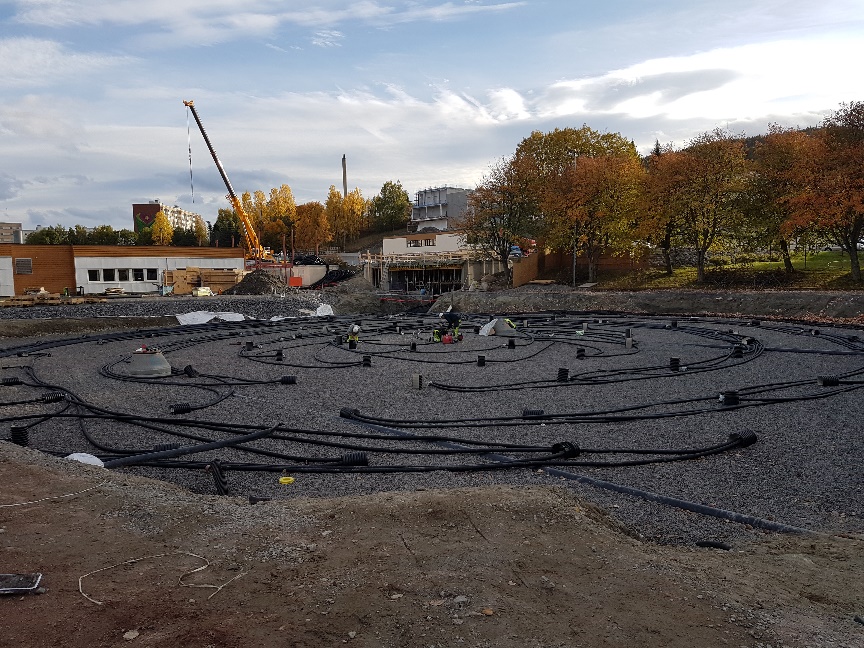 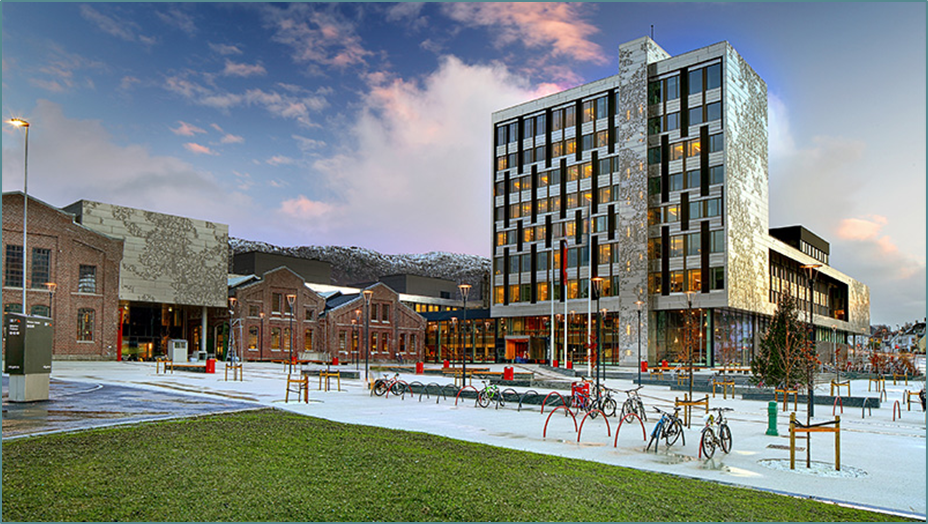 Innovative and  energy-efficient school buildingsUniversity Collage of Western Norway, Bergen
Integrated thermal energy storage combining PCM storage and BTES
Gross area 51 000 m2
In operation since 2014
BTES (borehole field)  81 boreholes to 220 m depth
Phase Change Material (PCM) for short-term thermal storage
4 tanks a 70 m3 containing 12  700 Flat-ice elements 
Cooling capacity 11 200 kWh
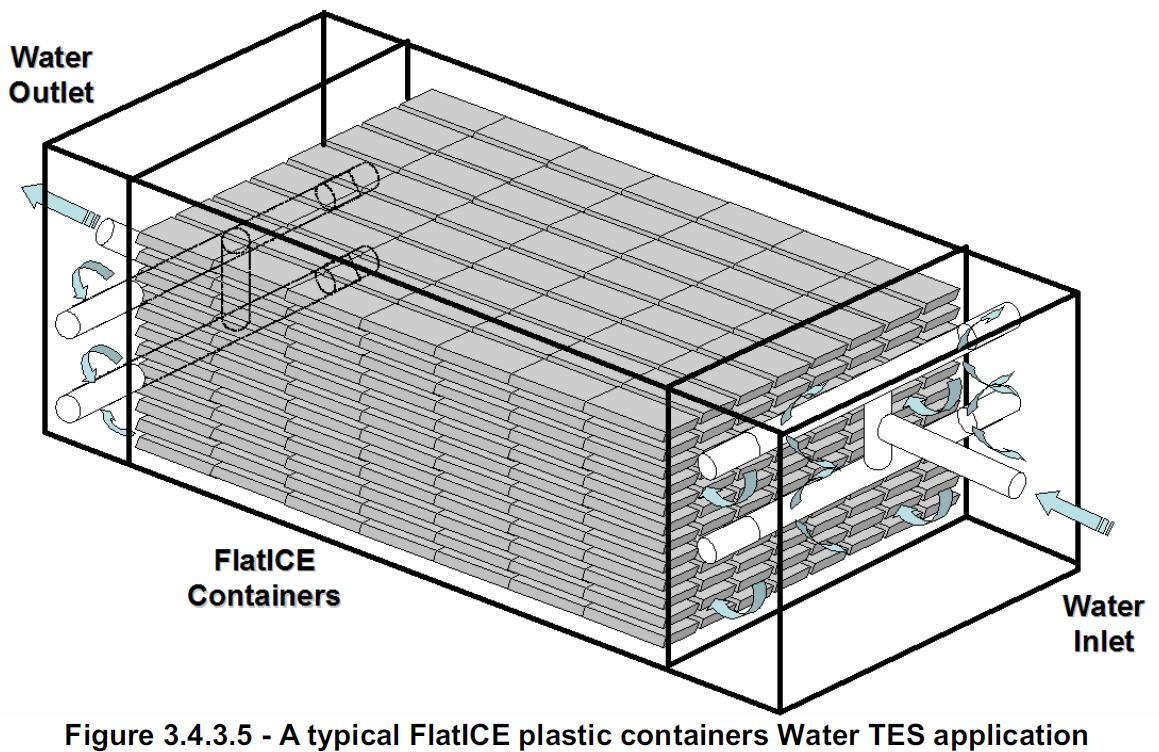 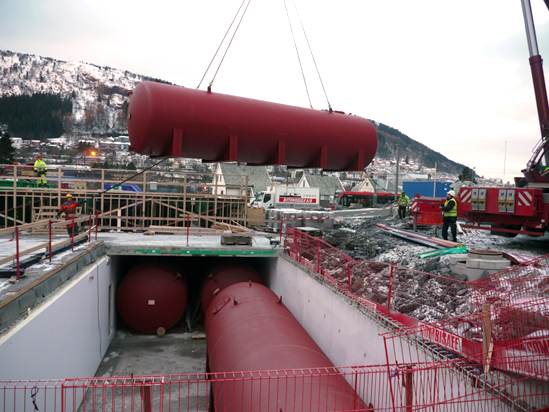 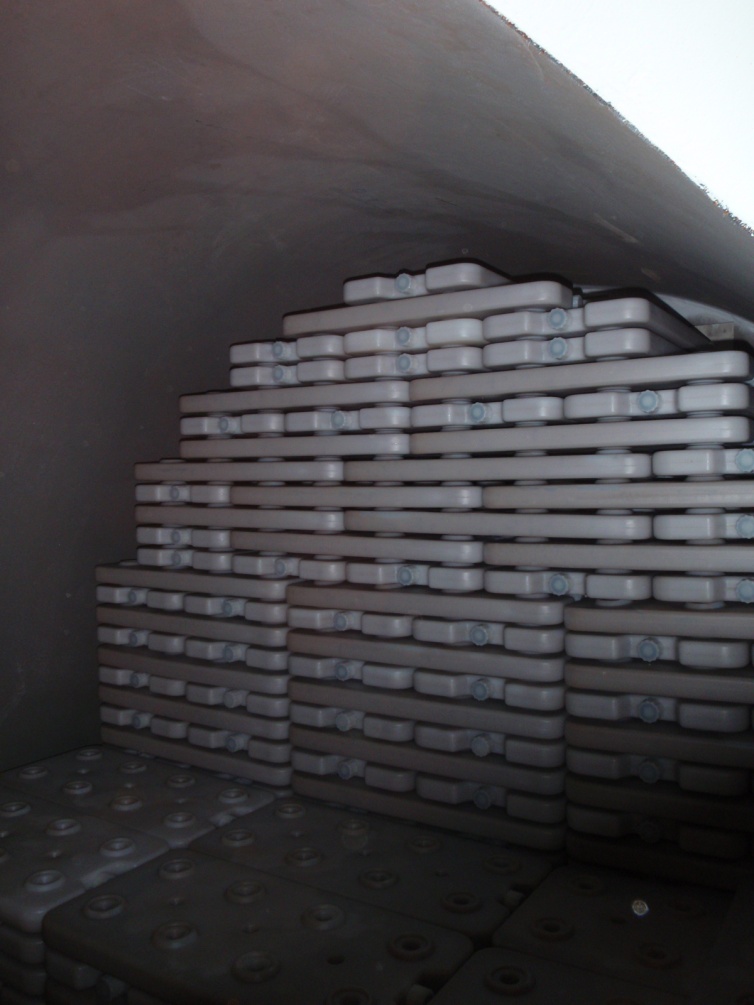 Construction/modernization of municipal heating systems and elimination of indvidual heat sources  
Partner in ongoing  and new projects
Horizon 2020  
Robinson Smart integRation Of local energy sources and innovative storage for flexiBle, secure and cost efficIent eNergy Supply ON industrialized islands
EEA Regional Cooperation 
Improving the energy efficiency of geothermal energy utilisation by adjusting the user characteristics (Poland, Hungary, Slovakia, Iceland, Norway 
Research Council of Norway   
Integrated Renawable Resources and Storage: Operation and Management (India – Norway collaboration) 
Develop, demonstrate and monitor the next generation borehole thermal energy storage (BTES) systems
Geothermal energy productionExploiting oil and gas North Sea  exploiting geothermal in Poland
Exploration
Production
Thermal Monitoring 
Flow monitoring sensor  and fiber-optic measurement technology 
Reservoir / resource state
Isotope Geochemistry
Fluid and thermal modelling
Drilling and well planning
Stability, cost, targeting, drilling at high temp, drilling underbalanced
Reservoir modelling
Multiphase aqueous
Integrated energy systems
Geological map of Europe
Thanks for your attention
Kirsti Midttømme
kimi@norceresearch.no
www.norceresearch.no
@NORCEresearch